الشخصية القيادية المتميزة
أغراض الجلسة التدريبية
يقترض في نهاية  الجلسة  أن يكون المتدرب قادرا على :
ماهو التميز
التميز التفرقة بين أمرين متشابهين
التميز هو :التميز في الفعل والأداء والذي يعتمد على الجوهر الذي تعمل فيه الدائرة وليس بالضرورة أن يكونا متشابهين
ثلاثة قبل البداية
وفي الناس أقمار وفي الناس أنجم       			  				وفي الناس ألف لا يعد بواحد
نقطة التحول الحقيقي
إيقاظ مبدأ القوة لديك
حقيقة : ما من إمكانية موجودة في إنسان ما غير موجودة فينا جميعاً فالقوة كامنة  لدى كل شخص وبحاجة إلى تحفيز . فالصفر إذا كان علي اليسارأصبح هامشيا وإن تحول لليمين تغيرت الموازين .
.والآن يمكن تحقيق ما تشاء فقط اختر
الاستعداد
تذكر أن :  الوراثة لا تحدد موقعك في الحياة
وأنك لست مجبراً على البقاء في الدون .
انعدام الثقافة
النسب
الفقــــــــر
غياب الصحة الجسدية
هذه جميعاً ليست عوائق .
المهم أن يكون لديك الاستعداد لتعمل شيئاً .
السن أو الجنس
استخدم قدراتك بطريقة عظيمة
إضاءة
امتلك الحكمة الكافية        " للتمييز بين الأشياء الصحيحة "
امتلك الإرادة الجيدة         " لتحقيق الرغبة في أداء الأشياء الصحيحة فقط "
امتلك القوة الكافية          " لتنفيذ الأشياء الصحيحة "
كن انهزامياً عند كل خطأ وجباناً عن فعل أي قبيح
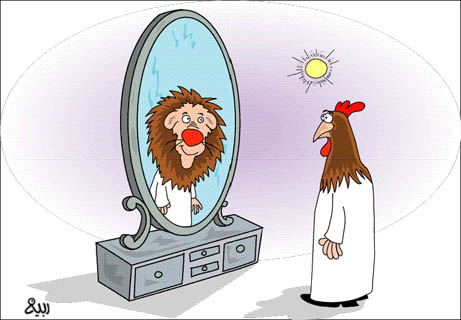 حقــائق
حقائق
إذا كنت لا تدري أين تريد  فإن أي طريق سوف يوصلك
إذا كنت تسير على خطة الأمس فإنك  في الغد
 سوف تصل إلى اليوم
أحسن وسيلة لاكتســاب المهارات هي المشاهدة والممارسة .
أسمع فأنسى
وتذكر أنني
أرى فأتذكر
أمارس فأفهم
لذلك تحتاج للآتي:
1-تحديد المهارة التي تريد.
2-تحديد الخطوات العملية لها .
6-الممارسة الفعلية .
3-رؤية مثال واقعي لها .
7-المتابعة والاستمرار .
4-ممارسة خطواتها العملية.
5-الحصول على التغذية الراجعة .
30
صفة للمتميز
التنظيم
التخطيط
الدقيق
المخاطرة
صنع 
القرار
تحديد 
الأهداف
إدارة التغيير
مهارة 
الاتصال
الرؤية 
والإبداع
التفويض
التحكم في التوتر 
وضغوط العمل
التحفيز
التدريب 
وبناء الفريق
الحركة 
والفعل
الثقة
المهارات
الطاقة 
والتغذية
الإلتزام
الأمانة
المرونة 
والقابلية
للتغيير
العواطف
حكيم في
 استعمال
 السلطة
قدوة 
حسنة
يحلق 
بجناحي
الطموح 
والواقعية
يعرف
 صلاحياته
وواجباته
يقدر
 مسئوليته
وينميها
الانفتاح العقلي 
وغياب التحيز
 المسبق لفكرة
الطموح 
المعرفي
التعبئة 
 للجميع
الانفتاح 
على المجتمع
الارتباط 
بالعمل 
الجماعي
11
خطوة للتميز
1
احرص أن تكون الأول في مجالك
" يحتاج إليك الكل ولا تحتاج إليهم فالكل يسألك "
وأحذر أن تكون الأول
 رقماً والأخير حقيقة وواقعاً .
2
إضاءة
أقم علاقات صادقة مع الجميع 
وحافظ على ثقة واحترام الآخرين
هناك أناس صالحون
 خرجوا عن الصراط ويحتاجون 
إلى من يعيدهم إلىالطريق
 القويم مجدداً أكثر من حاجتهم
 للعقاب والمحاكمة
3
لا تتردد في تفويض العمل ما أمكنك ذلك.
العناصر الأساسية
العدالة
الثقة بالذات
الكفاءة في المتابعة
القدرة على التحفيز
الدقة
الرغبة في نقل الخبرة
رغبة العاملين
الانشغال بالتنفيذ
متى
 نفوض
تغيير الأولويات
جاهزية العاملين
الطاقات المعطلة
المسئولية
التفويض
السلطة
المساءلة
4
ابحث عن مزيد من المسؤوليات 
وابعث الحياة في الأعمال الصغيرة
وقفة تأمل
لا تهتم إن قال الناس بأنك 
مجنون بشرط أن تكون 
صادقاً مع نفسك أولاً . 
وخطواتك على
 الدرب الصحيح .
5
كن متحمساً لعملك وتكيف مع ما تريد عمله
أعمل وأنت تبتسم وتتلذذ بممارسة العمل
مجرد نصيحة
أخضع جسدك لعقلك 
 وأخضع عقلك لروحك 
وأخضع روحك لمعتقدك
6
لا تخش المخاطر المعقولــــة 
دع العجلة والعادات المقـــيدة
العجلة دليل على الخوف
إذا كنت مضطرباً أجلس وفكر لأن 
التوازن والقوة مترابطان لا ينفصلان
وتذكر بأن الخوف يحول القوة ضعفاً .
بقدر ما تنظر لنفسك تكون
7
لا تضخم الأمور أبداً
8
اترك أثاراً مجسدة واضحة للعيان
9
إياك والإتكالية فمن يقود السفينة
10
النجاح
ثلاثية
فكرة
اعتقاد
بداية
تتكون الشخصية بالتفكير وليس بمجرد المعرفة والمعلومات